Найдите лишние слова
Слагаемое
Уменьшаемое
Вычитаемое
Множитель
Делимое
Делитель
Уравнение
Сумма
Разность
Произведение
Частное
Равенство
Уравнение
Равенство
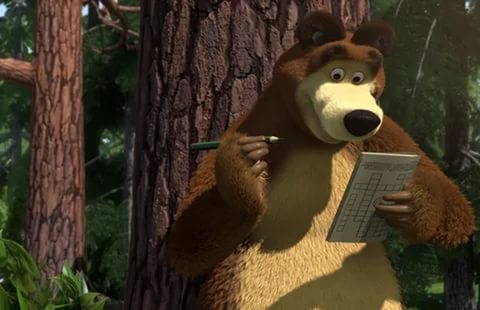 Названия компонентов
Что такое равенство?
Это выражение, в котором есть знак «=»
Что такое уравнение?
Это равенство?
Х+5=10
Х+5=10
х – это переменная
Значит!
Уравнение – это равенство с переменной, значение которой надо найти.
Значение переменной при котором из уравнения получится верное равенство, называется корнем уравнения.
Решить уравнения – значит найти все его корни.
30 октября
Классная работа
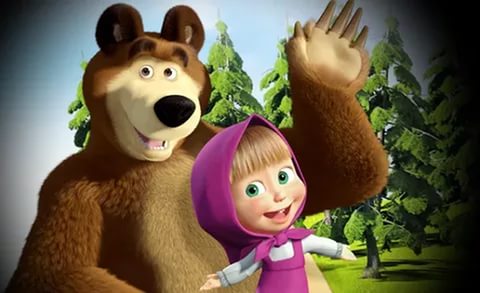 В гостях у миши
53+у=100   а+90=250   х+25=75
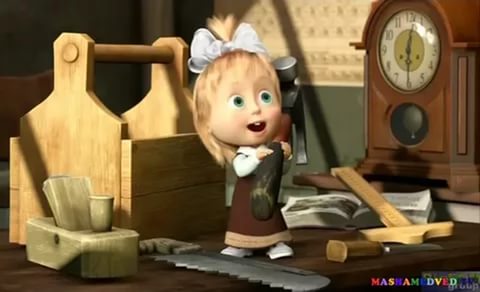 53+у=100           а+90=250         х+25=75                                
У=100-53            а=250-90          х=75-25
У=47                     а=160               х=50
53+47=100        160+90=250    50+25=75
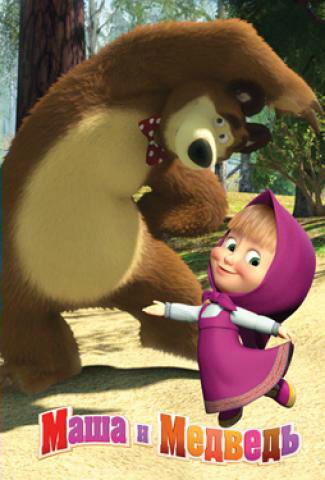 Физминутка
Тема урока: Уравнение с неизвестным делимым, делителем.
Правила нахождения неизвестного делимого, делителя
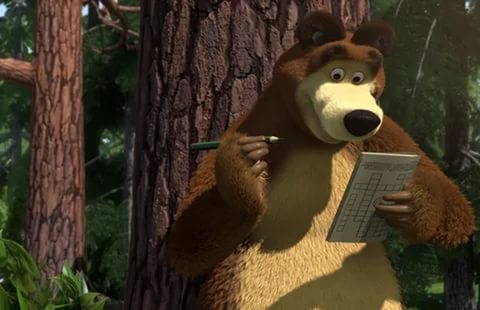 Например
12:а=6         
а=12:6
а=2 
12:2=6
В этом равенстве неизвестен делитель. Если делимое-число 12-разделить на значение частного 6, то получится делитель. Это число 2
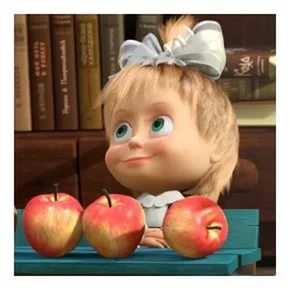 Работа с учебником
№3 стр 48
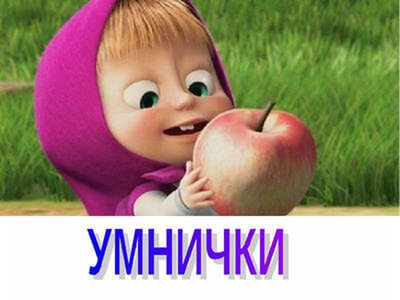 Домашняя работа
№2 стр 50.
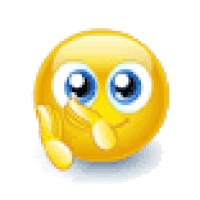 Молодцы ребята!